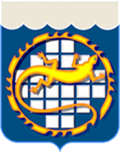 ПУБЛИЧНЫЕ СЛУШАНИЯ
Об исполнении бюджета 
Озерского городского округа 
за 2023 год
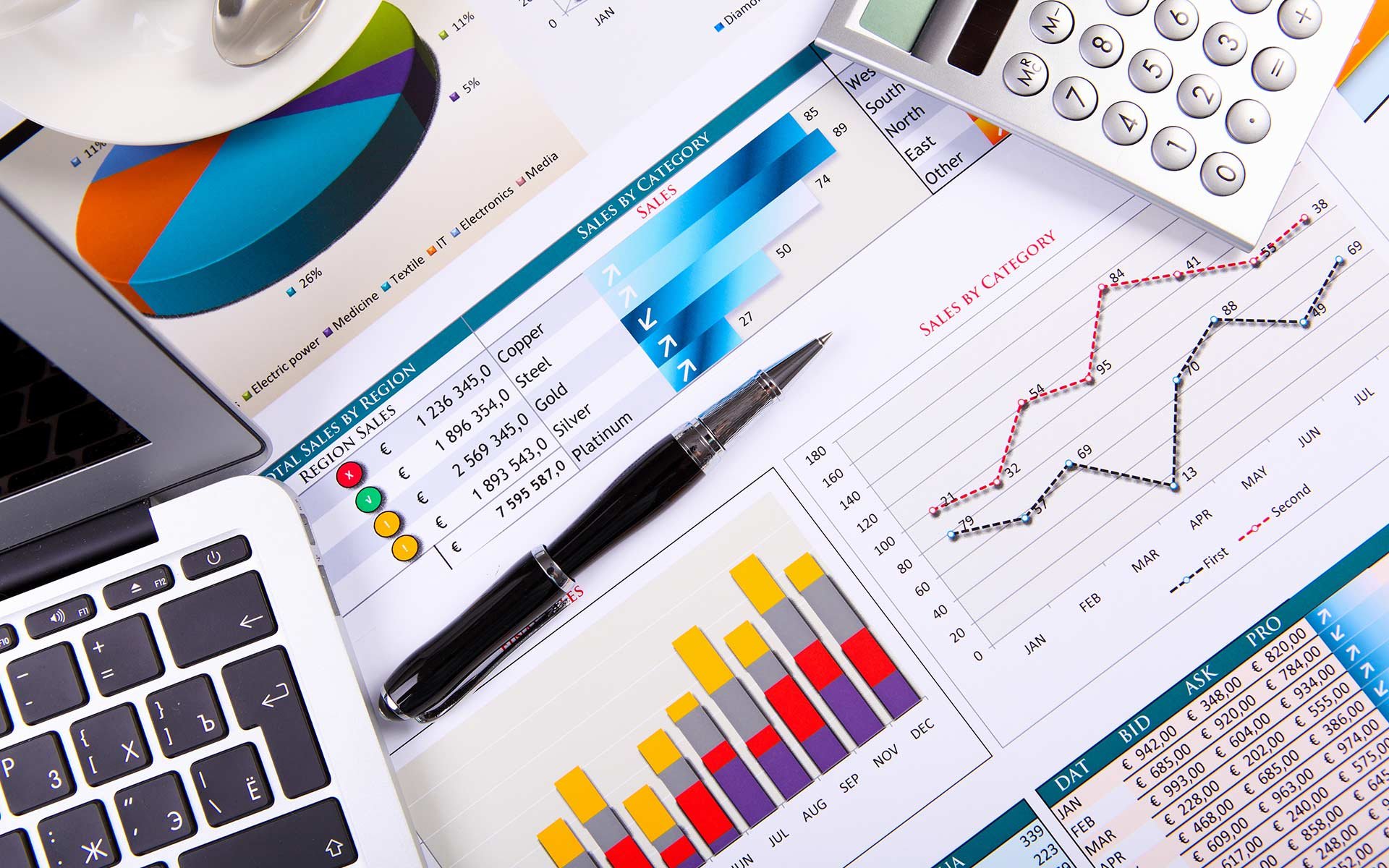 22 мая 2024 год
Основные параметры исполнения бюджета
млн ₽
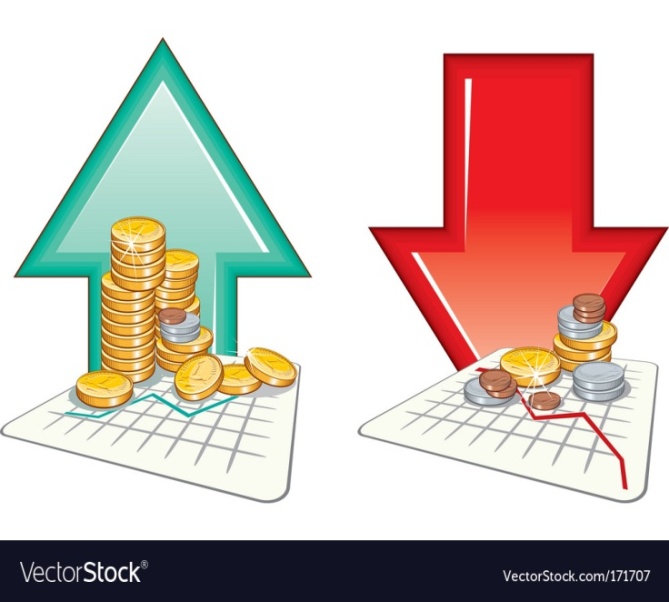 70,8
2
Доходы бюджета
млн ₽
+ 5,5 %
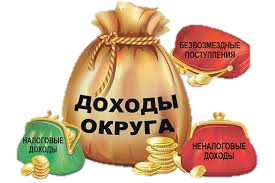 3
Динамика налоговых и неналоговых доходов бюджета
млн ₽
18,6%
19.1%
1,6 %
43,6%
4
Структура налоговых и неналоговых доходов бюджета
5
Остатки целевых неиспользованных доходов от поступления экологических платежей на 01.01.2024 - 14,3 млн ₽, направлены на реализацию Плана природоохранных мероприятий в 2024 году
Природоохранные мероприятия
6
Динамика поступлений
по основным налоговым доходным источникам
местного бюджета
26,3%
млн ₽
3,4%
25,4%
5,6%
0,50,5%
23,3%
7
Неналоговые доходы бюджета
млн ₽
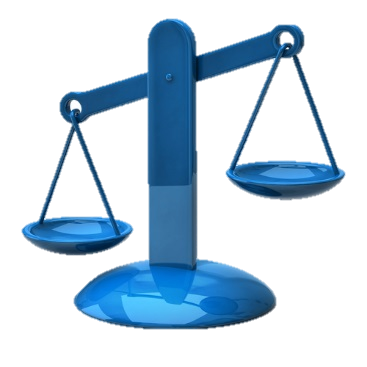 2023 год
2022 год
8,0%
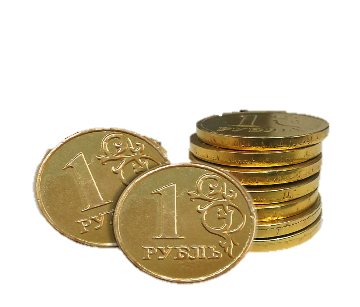 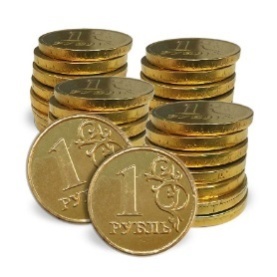 98,4
106,9
8
Федеральные и региональные средства,
поступившие в бюджет
млн ₽
Субсидии бюджетам городских округов
Субвенции бюджетам городских округов
Иные межбюджетные трансферты
325,7
1 919,3
0,8%
Дотации
980,3
Целевые средства,
 в том числе:
2 300,4
55,4
9
Отраслевая структура расходов бюджета
млн ₽
Жилищно-коммунальное хозяйство
244,5
5,4%
Охрана окружающей среды
17,3   0,4%
228,3
5,1%
Национальная экономика
5,4
Средства массовой информации
379,3
Культура и кинематография
0,1%
8,4%
Общегосударственные вопросы
Образование
212,3
4,7%
2 516,2
55,7%
Национальная безопасность и правоохранительная деятельность
37,1
Социальная политика
0,8%
717,7
15,9%
157,4
Физическая культура и спорт
3,5%
Расходы составили 4 515,5 млн ₽ с освоением плановых показателей на 97,7%
10
Основные причины
неисполнения плановых показателей расходов
- наличие  экономии  по результатам проведения конкурентных процедур при реализации инициативных проектов, основной финансовый источник обеспечения которых - субсидия из регионального бюджета. Остатки неиспользованной субсидии в отчетном году не были отозваны Главным распорядителем средств областного бюджета
- не заключены контракты на разработку проектно-сметной документации на мероприятия, реализуемые в рамках регионального проекта «Формирование комфортной городской среды»: благоустройство сквера Первостроителей; благоустройство мемориального комплекса «Вечный огонь» в связи с ограничением по соблюдению сроков размещения аукционной документации для проведения конкурентных процедур
- в связи с вводом в эксплуатацию комплекса «Ледовая академия «Высота» в мае 2023, концессионеру была предоставлена субсидия в объеме произведенных эксплуатационных и иных расходов, связанных с владением концессионером имущественным комплексом и осуществлением деятельности в соответствии с целями использования объекта концессионного соглашения. Фактические затраты возмещены в объеме меньшем утвержденной субсидии.
- поэтапная оплата фактически выполненных работ в соответствии с условиями заключенных контрактов по асфальтированию и обустройству тротуаров аллеи по пр. Ленина (срок выполнения работ до 01.07.2024)
11
Расходы бюджета социального характера
млн ₽
Образование
Физкультура и спорт
Культура, кинематография
Социальная политика
2 516,2
157,4
379,3
717,7
9,1%
3 770,6 млн ₽
Ключевые
направления
9,0%
41,5%
10,2%
3,8%
12
Расходы бюджета
на оплату труда с учетом обязательных взносов
2023 год
2 784,2 млн ₽
7,5%
2022 год
2 589,0 млн ₽
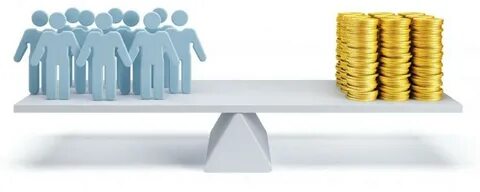 4,2%
13
Использование бюджетных средств на социальную сферу
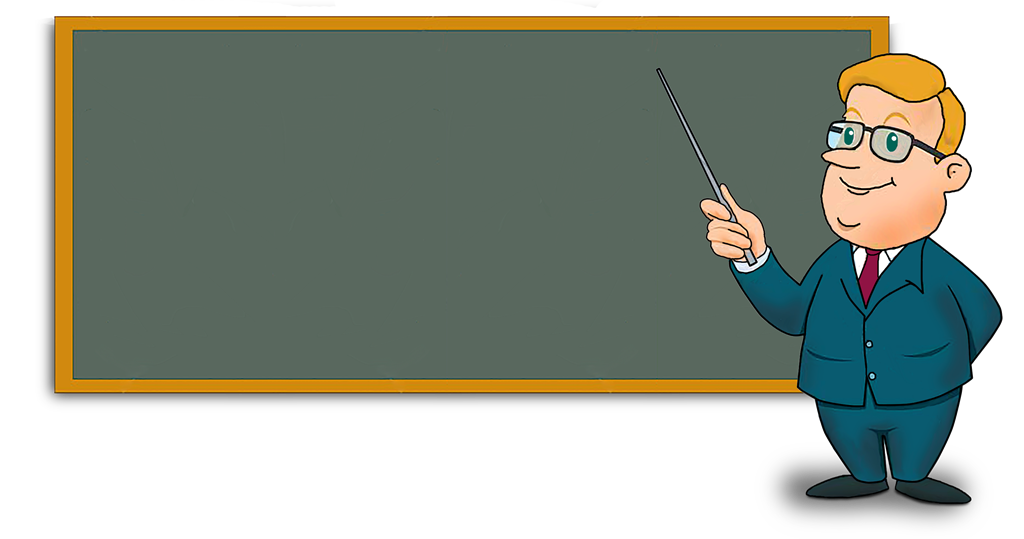 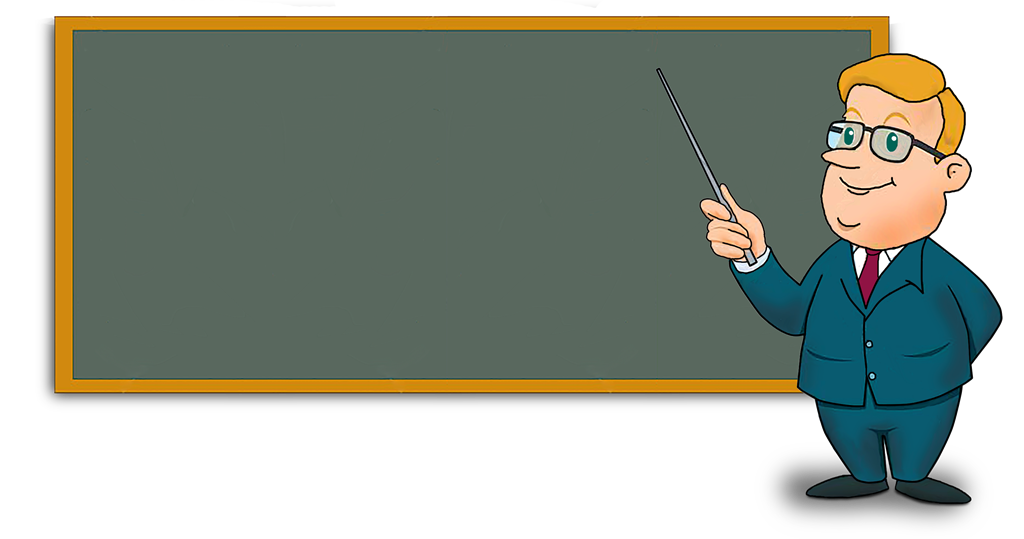 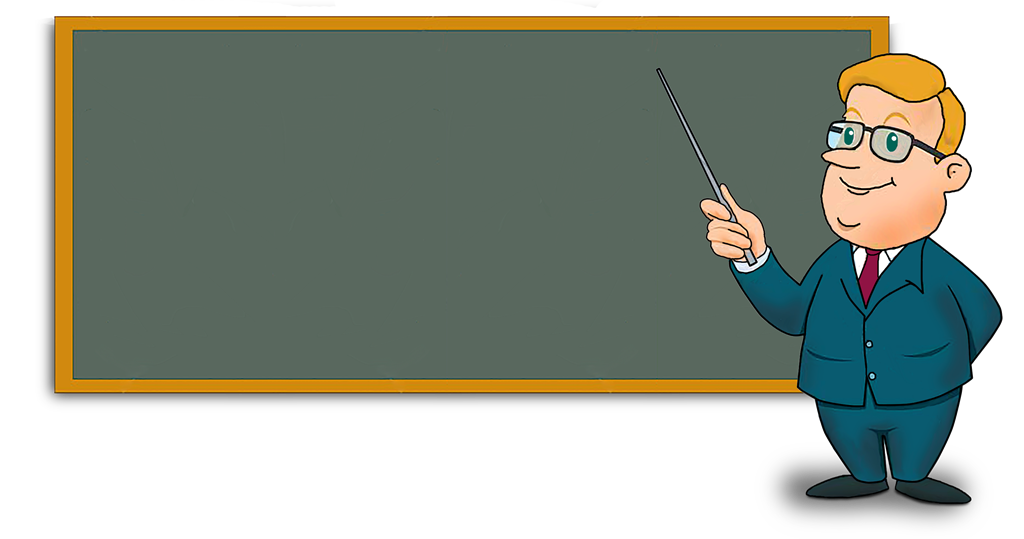 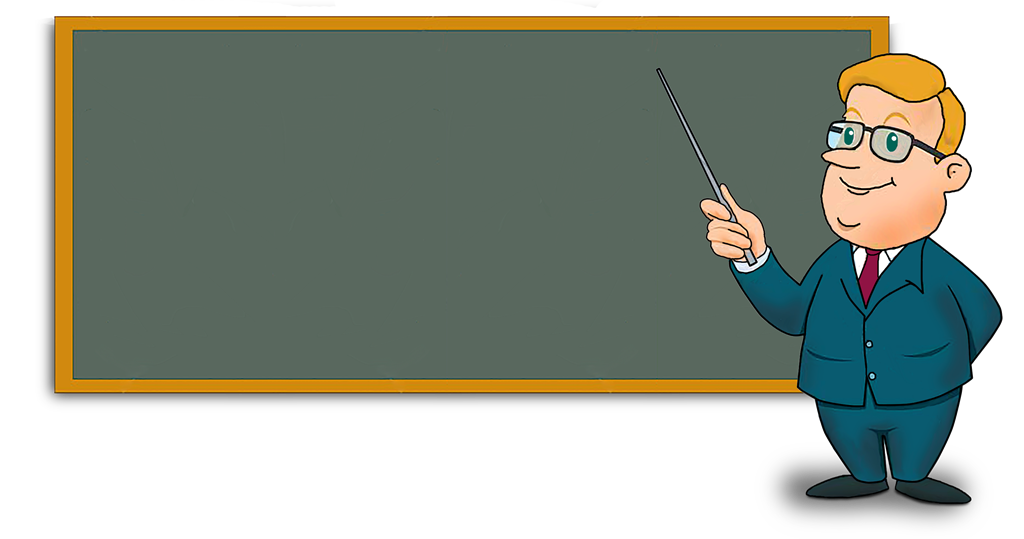 Уровень средней заработной платы во исполнение Указов Президента РФ
от 07.05.2012 № 597, от 01.06.2012 № 761 установлен и достигнут в полном объеме
Педагогические работники в сфере образования
Работники культуры
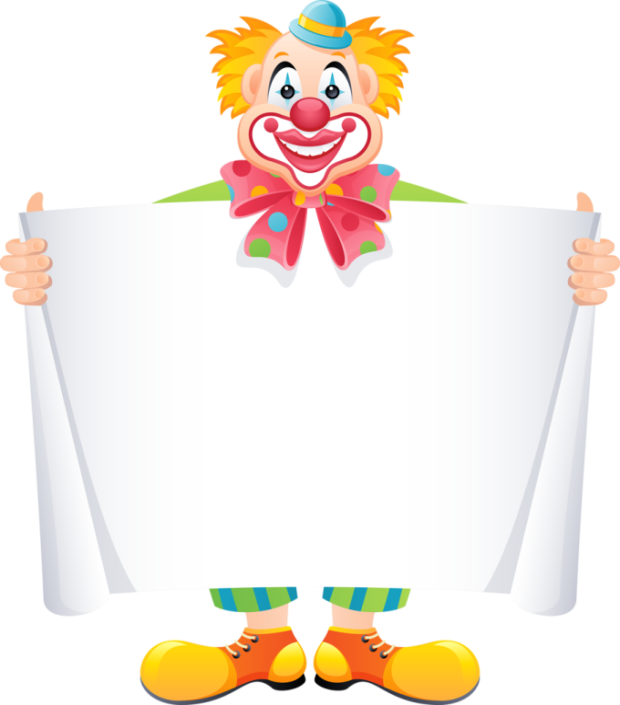 до 48 296,00 рублей
- в общеобразовательных учреждениях;
до 42 700,10 рублей
- в дошкольных образовательных учреждениях;
до  47 616,47рублей
до 50 518,60 рублей
- в учреждениях дополнительного образования детей
14
Использование бюджетных средств
на исполнение Плана мероприятий по реализации
Стратегии Озерского городского округа до 2035 года
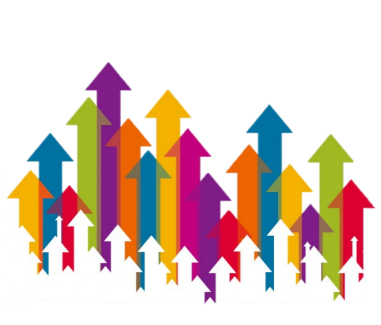 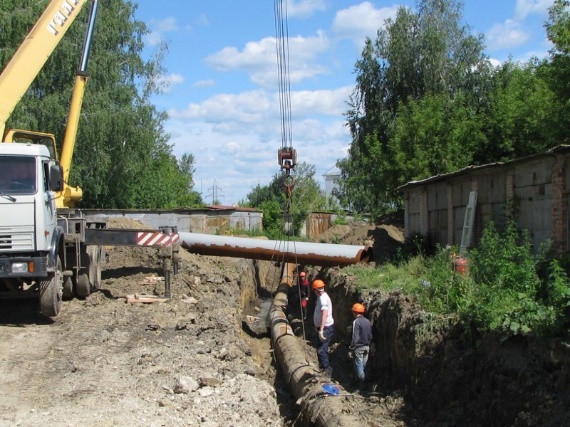 Строительство, реконструкция и капитальный ремонт объектов коммунального хозяйства, инженерных сетей и инфраструктуры городского округа – 17,0 млн ₽,
в т. ч.:
 капитальный ремонт водопроводов – 15,5 млн ₽;
- капитальный ремонт и строительство ливневой канализации – 1,5 млн ₽
Реконструкция и капитальный ремонт учреждений бюджетной сферы – 69,2 млн ₽,
из них:
 капитальный ремонт здания «МБОУ «СОШ № 41» – 51,8 млн ₽ ;
капитальный ремонт кровли зданий МБДОУ ДС № 43 – 6,1 млн ₽ ;
- разработка проектно-сметной документации «Капитальный ремонт театра кукол МБУ ТК «Золотой петушок» – 5,1 млн ₽
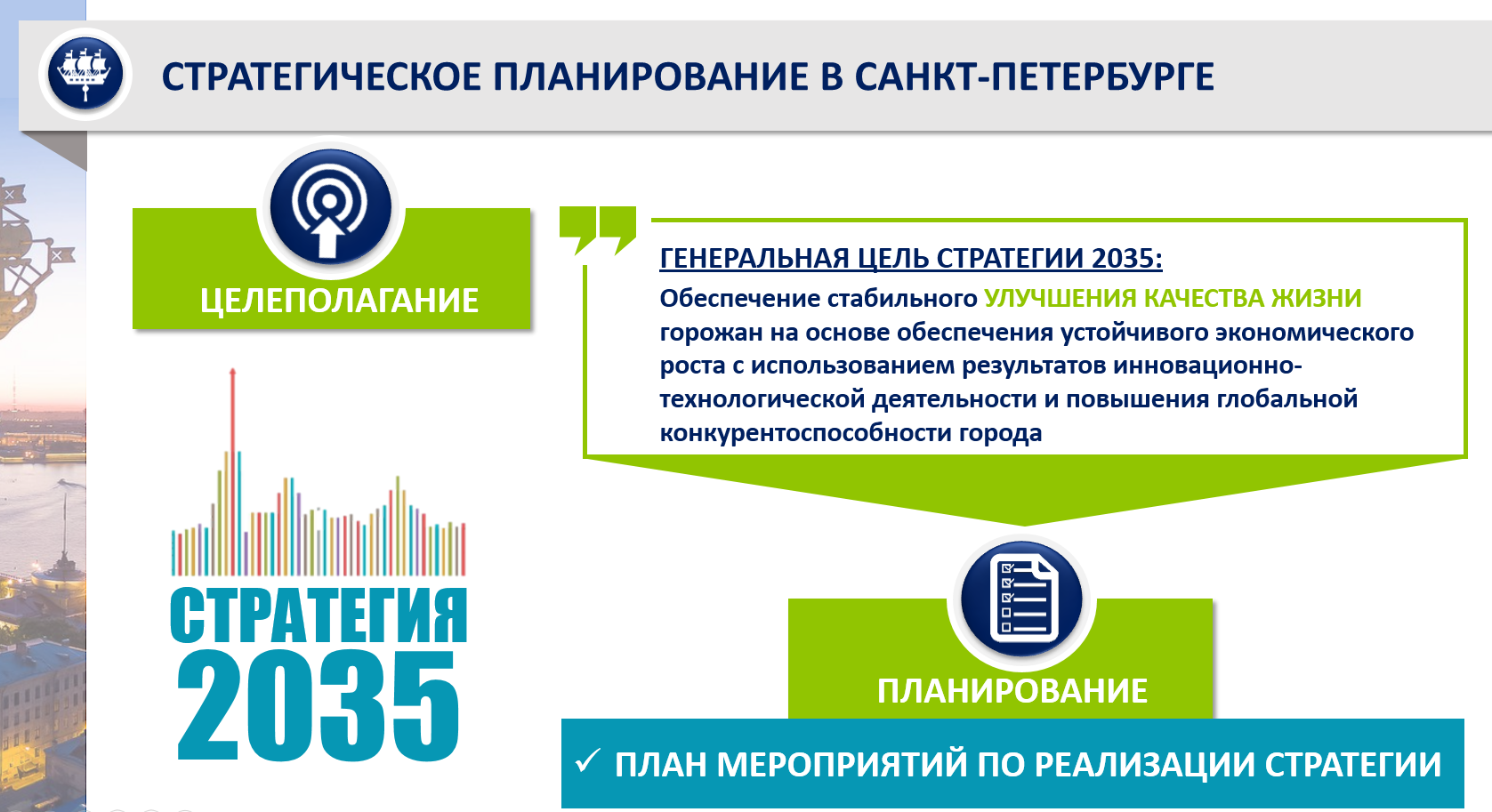 86,2 млн ₽
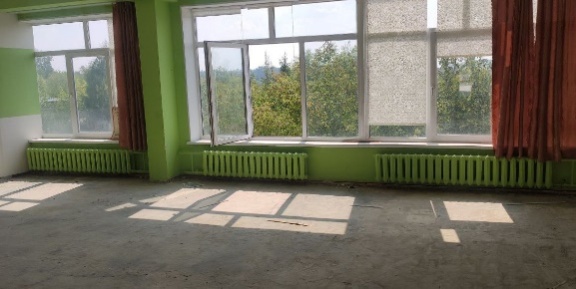 15
Дорожная деятельность и благоустройство
Капитальный ремонт и содержание дорог (в т.ч.расходы по асфальтированию и обустройству тротуаров аллеи по пр. Ленина в рамках проекта «Наш дом - наш двор - наш город»)
– 180,4 млн ₽
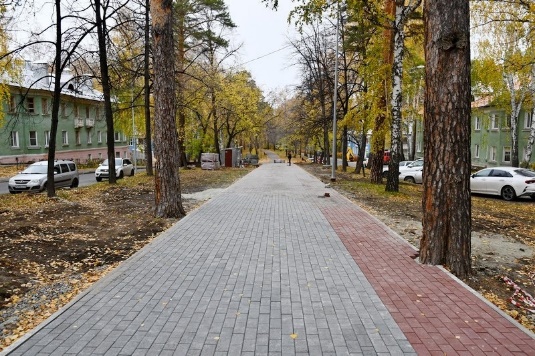 Транспортное обслуживание населения
– 22,5 млн ₽
265,2 млн ₽
Содержание объектов наружного освещения 
(в т.ч. расходы на электроэнергию)
– 36,9 млн ₽
Благоустройство городских территорий, мест массового отдыха, содержание скверов, мемориала «Вечный огонь», отлов безнадзорных животных
– 17,0 млн ₽
Прочие мероприятия в области благоустройства
– 8,4 млн ₽
16
Расходы бюджета
на мероприятия, имеющие приоритетное значение для жителей
и определяемые с учетом их мнения
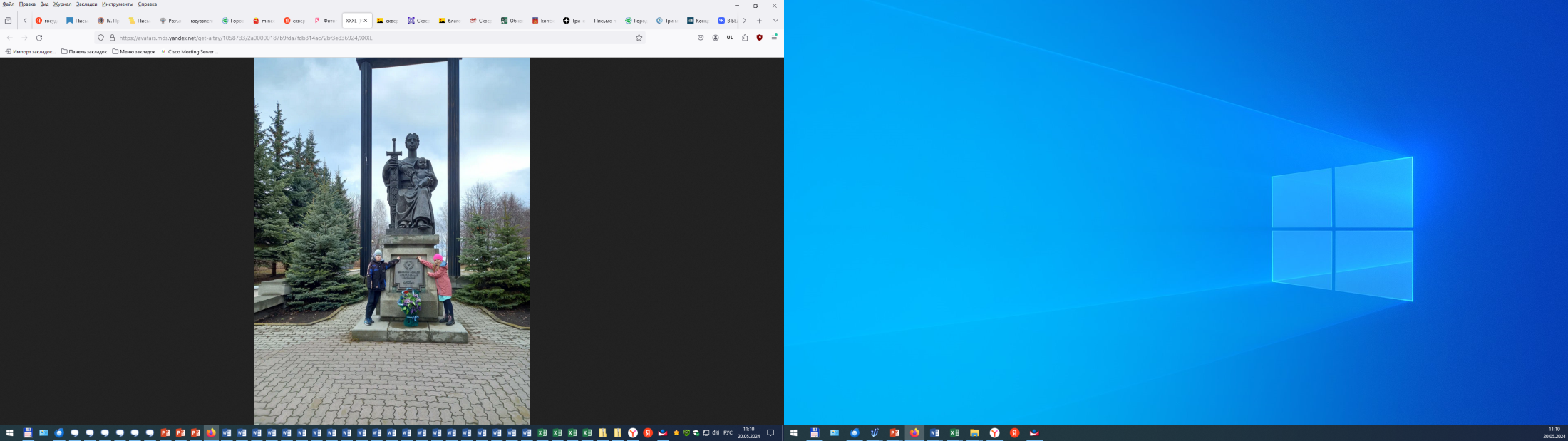 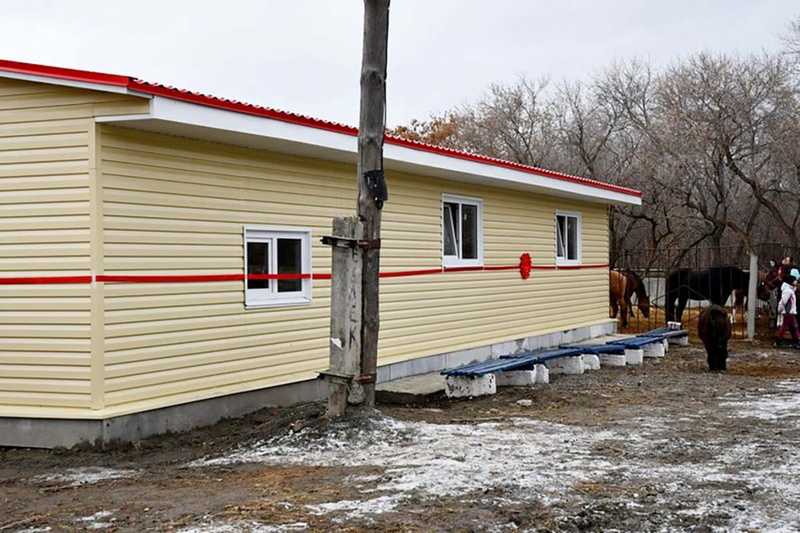 Формирование комфортной городской среды
- 38,1 млн ₽
Инициативное бюджетирование
- 27,7 млн ₽
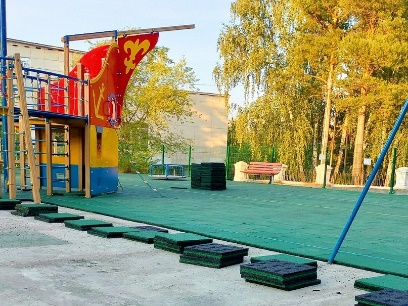 Благоустройство дворовых территорий – 3 объекта (ремонт дворовых проездов; ремонт тротуаров; установка детских и спортивных площадок)
20 проектов по направлениям реализации:
в сфере образования – 6 проектов,
благоустройство дворовых территорий – 3 проекта,
благоустройство общественных территорий и улиц – 4 проекта,
обустройство объектов социальной сферы – 5 проектов,
развитие массового спорта - 2 проекта.
благоустройство общественных территорий – 3 объекта: 
- благоустройство сквера Театральный в районе нежилого дома – театр «Наш Дом»;
 обустройство памятника «Комплекс «Победа» по ул.Набережная»;
 благоустройство сквера 40-летия Победы
17
Национальные проекты
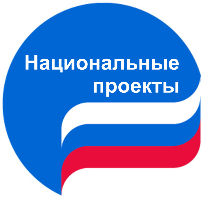 10 региональных проектов
в рамках 5 национальных проектов – 51,2 млн ₽
«Современная школа»
-  обновление материально-технической базы, оборудование пунктов проведения экзаменов государственной итоговой аттестации – 0,7 млн ₽
«Формирование комфортной городской среды»
- благоустройство дворовых и общественных территорий – 33,1 млн ₽
«Финансовая поддержка семей
при рождении детей»
- выплата единовременного пособия при рождении ребенка – 2,1 млн ₽
«Комплексная система обращения с твердыми коммунальными отходами» – 4,0 млн ₽
«Старшее поколение»
- создание системы долговременного ухода за гражданами пожилого возраста и инвалидами – 5,0 млн ₽
«Патриотическое воспитание граждан Российской Федерации»
- обеспечение деятельности советников директоров по воспитанию и взаимодействию с детскими общественными объединениями – 3,1 млн ₽
«Информационная безопасность»
- приобретение программного обеспечения по защите персональных данных – 0,6 млн ₽
«Цифровое государственное управление»
 расходы на цифровую деятельность органов социальной защиты населения - 0,5 млн ₽
«Социальная активность»
- организация и проведение мероприятий с детьми и молодежью – 0,3 млн ₽
«Успех каждого ребенка»
- приобретение туристического и спортивного оборудования -1,8 млн ₽
18
Объем муниципального долга
млн ₽
коммерческие кредиты
бюджетный кредит из бюджета
Челябинской области
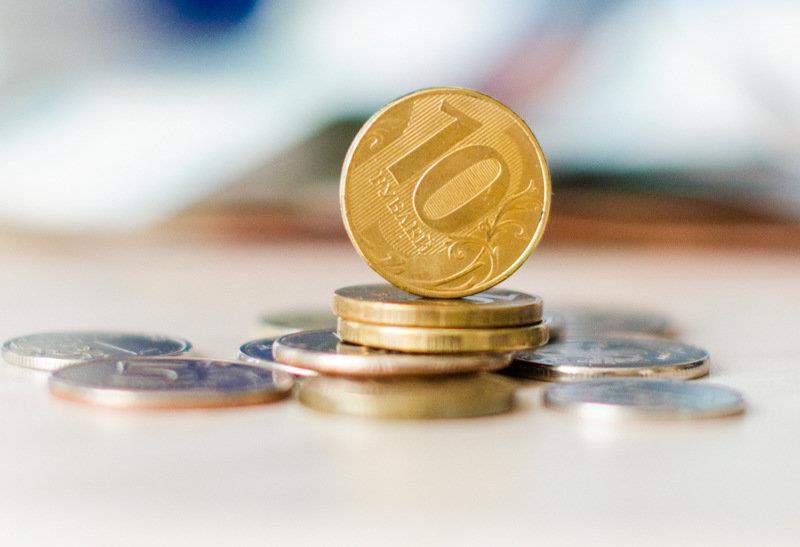 19
Обеспечение выполнения показателей результативности предоставления дотаций
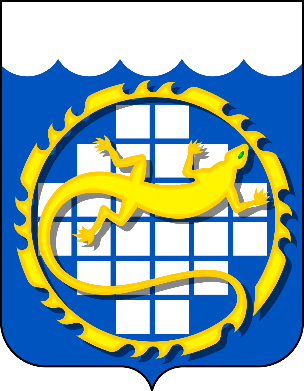 Отсутствие просроченной кредиторской задолженности по расходным обязательствам округа и отсутствие задолженности по долговым обязательствам
Размер муниципального долга Озерского городского округа не превышает предельного значения, установленного Бюджетным кодексом Российской Федерации
Размер расходов на обслуживание муниципального долга не превышает предельного значения, установленного Бюджетным кодексом Российской Федерации
Размер дефицита бюджета не превышает предельного значения, установленного Бюджетным кодексом Российской Федерации
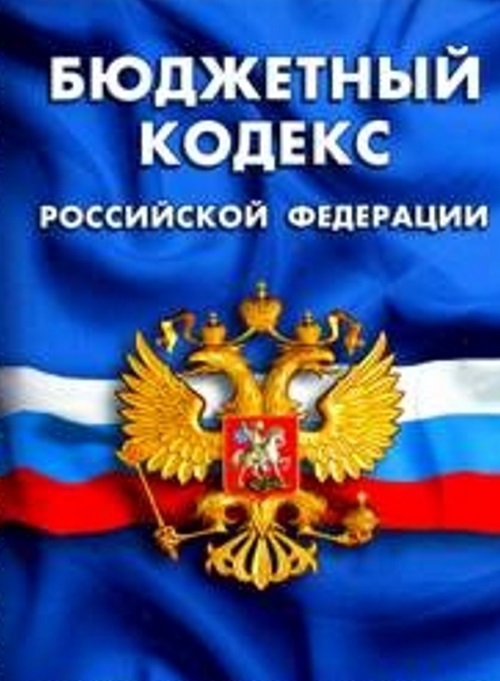 20
Благодарю за внимание
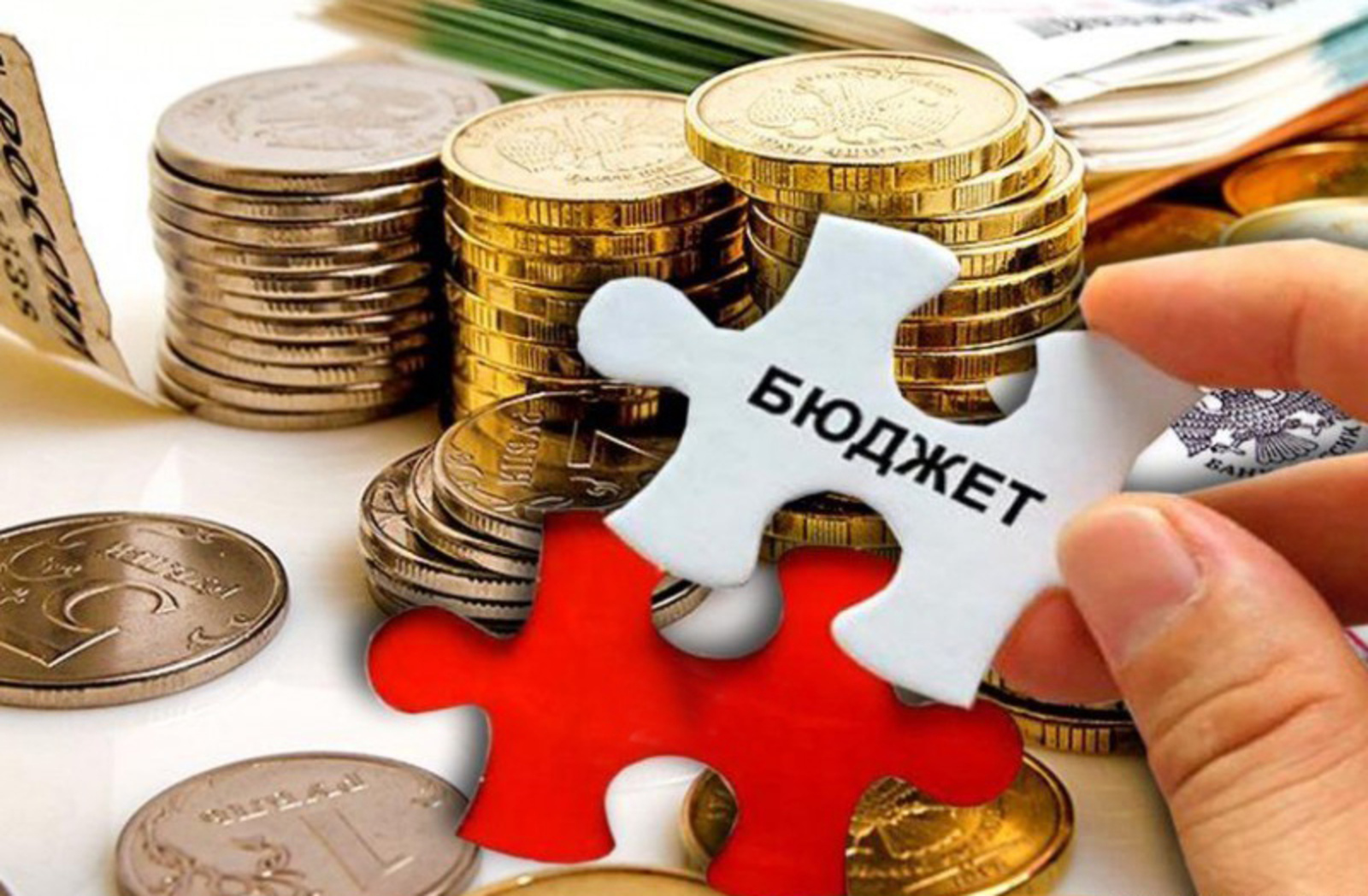 21